More on Colors
Printing and Compositing
Brent M. Dingle, Ph.D.	               	2015
Game Design and Development Program
Mathematics, Statistics and Computer Science
University of Wisconsin - Stout
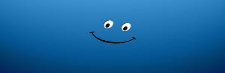 Lecture Objectives
Previously
What a Digital Image is
Acquisition
Human Perception
Representation
HTML5 and JavaScript Code Examples
Pixel manipulation
Image Loading
Filtering
Color Spaces
Image Manipulation
Filtering
Enhancement
Convolutions
Today
Colors for Printing
Colors for Compositing
Lecture Objectives
Previously
What a Digital Image is
Acquisition
Human Perception
Representation
HTML5 and JavaScript Code Examples
Pixel manipulation
Image Loading
Filtering
Color Spaces
Image Manipulation
Filtering
Enhancement
Convolutions
Today
Colors for Printing
Colors for Compositing
Outline
Color
Subtractive Color Spaces CMY and CMYK
Compositing
Example operations
Associated Images
Bluescreening
Color Review
Tri-Stimulus Theory of Color
Additive Color Systems (light emitting)
RGB
HSV
CIE xyY

Subtractive Color Systems (pigment/light reflecting)
CMY
CMYK
Additive Was Discussed Before
light source
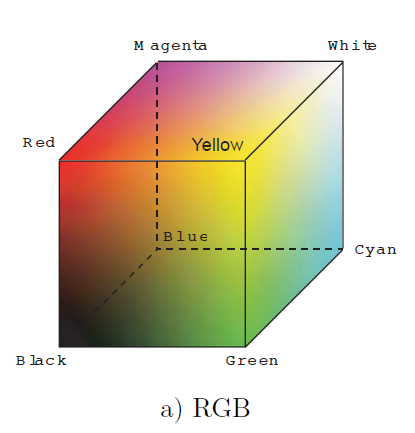 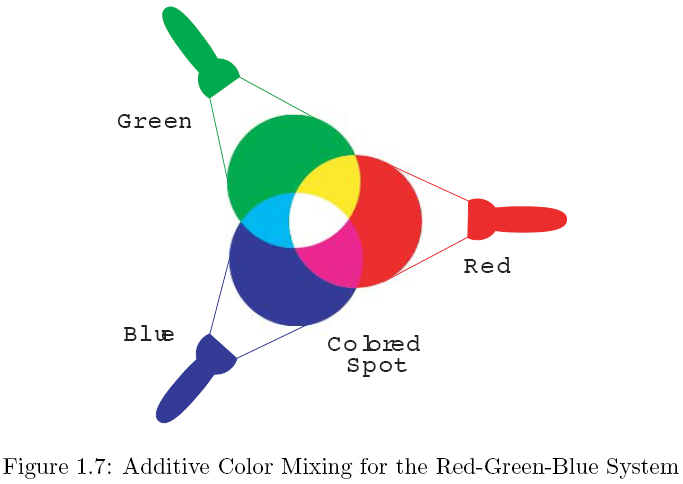 Began with RGB then into HSV then into CIE xyY
 skipped subtractive… saved it for now
Motivation
We want to PRINT our nice color images
But RGB doesn’t seem to work
Not directly anyway

How do we solve this problem?
Subtractive Color Systems
CMY and CMYK (think printers/ink/pigment)
Cyan, Magenta, and Yellow (and Black)
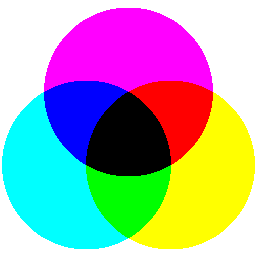 M
light is additive
White = R + G + B
Yellow (R + G)
Y
C
Assume:
the surface here Absorbs all Blue light
(reflects no blue light, just red and green)
Y = white – blue
    = 1 - B
Conclusion: A surface (pigment) that appears yellow absorbs all blue light
Subtractive Color Systems
Magenta
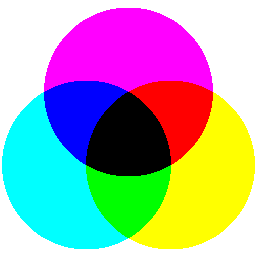 M
light is additive
White = R + G + B
Magenta (R + B)
Y
C
Assume:
the surface here absorbs all GREEN light
(reflects only red and blue)
M = white – green
    = 1 - G
Conclusion: A surface (pigment) that appears magenta absorbs all green light
Subtractive Color Systems
Cyan
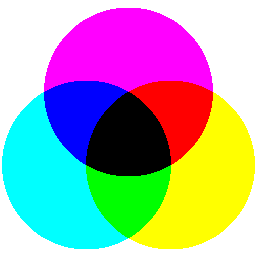 M
light is additive
White = R + G + B
Cyan (G + B)
Y
C
Assume:
the surface here absorbs all RED light
(reflects only green and blue)
C = white – red
    = 1 - R
Conclusion: A surface (pigment) that appears Cyan absorbs all Red light
Given RGB calculate CMY
Specifically assume we have R = 1, G = 1, and B = 0
Then the equivalent in CMY would be C = 0, M = 0, Y = 1
Given RGB calculate CMY
Specifically assume we have R = 1, G = 1, and B = 0
Then the equivalent in CMY would be C = 0, M = 0, Y = 1
Also note
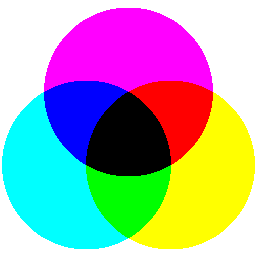 CMY
How then do we get a Red color to print?
i.e. we have an image with red in it, what CMY do we send to the printer to get it to be printed “correctly”
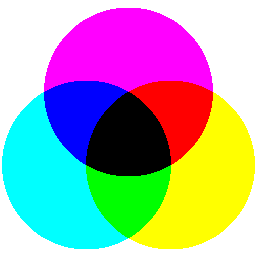 CMY
How then do we get a Red color to print?
i.e. we have an image with red in it, what CMY do we send to the printer to get it to be printed “correctly”
White = R + G + B
Red  desired
G+B must be absorbed
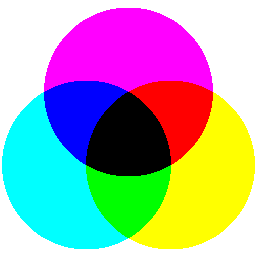 CMY
How then do we get a Red color to print?
i.e. we have an image with red in it, what CMY do we send to the printer to get it to be printed “correctly”
White = R + G + B
Red  desired
G+B must be absorbed
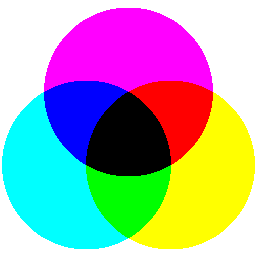 CMY
How then do we get a Red color to print?
i.e. we have an image with red in it, what CMY do we send to the printer to get it to be printed “correctly”
White = R + G + B
Red  desired
G+B must be absorbed
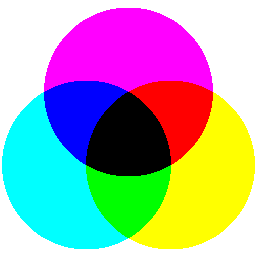 CMY
How then do we get a Red color to print?
i.e. we have an image with red in it, what CMY do we send to the printer to get it to be printed “correctly”
White = R + G + B
Red  desired
G+B must be absorbed
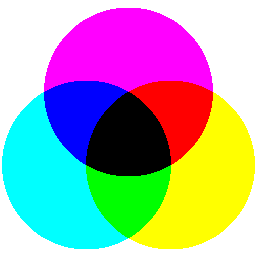 CMY
How then do we get a Red color to print?
i.e. we have an image with red in it, what CMY do we send to the printer to get it to be printed “correctly”
White = R + G + B
Red  desired
G+B must be absorbed
Solution:
	Use M and Y ink
	to absorb G and B
i.e. Mix M and Y ink to get Red
CMYK
How do we get BLACK to print?
CMYK
How do we get BLACK to print?
In theory this is true
But in practice it only makes a dark grey
and so in practice a black ink is used
 CMYK, where K is the measure of black ink
Why? the CMY inks are not pure enough to make black
It is too expensive to make them. Black in is cheaper to make.
CMYK
Common practice for calculating K
First calculate the CMY
Identity which is smallest in value and set K to be that minimum
Then adjust to C’M’Y’
K = min(C, M, Y)
And printing is done with 4 inks
in the amounts of C’ M’ Y’ and K
Outline
Color
Subtractive Color Spaces CMY and CMYK
Compositing
Example operations
Associated Color Images
Bluescreening
Compositing
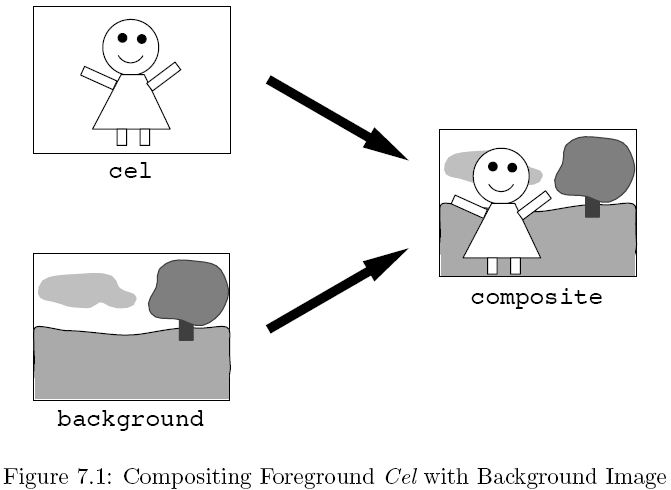 Transparent film
Opaque Ink for character
Assume multiple cel layers for compositing
Single background for entire animated sequence
Examples from: Donald House, Texas A&M University, 1999
Use of Compositing
Film Special Effects

Morphing (turning one image into another)

Integrating animated images with live action film

… but how/why can it be done digitally?
Alpha
As already discussed we typically store an ALPHA value along with our RGB

Alpha is the pixel’s opacity
Typically on a [0, 1] scale
0 means completely transparent
1 means fully opaque
Over Operator
The OVER operator takes two images as input and composites them together
Foreground Image = F
Background Image = G
Resulting Composite Image = P
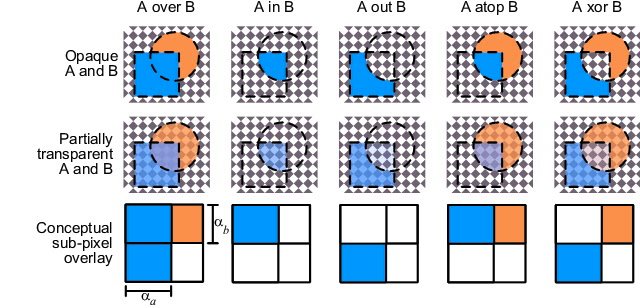 P = F over G
This is a pixel by pixel operation
OVER operator: definition
Assume F is transparent and G opaque
color channel = R or G or B
equation is same for each
Associativity Challenge
The process is repeatable
Composite each foreground image into the background image, one at a time
BUT
It is desirable to composite multiple foreground images together then composite the result with a background
i.e. the OVER operator needs to be associative
can group the compositing operations in any way and still get the same result
as with addition: (A+B)+C = A+(B+C)
Associative: Explicit Example
How to define over operator such that the following is true
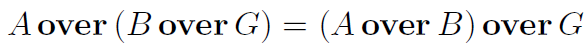 Tasks at Hand
Reformulate over operator to use 2 alpha values in the foreground images to composite the color values into the intermediate foreground image, and

extend the over operator to combine alpha values from two foreground images to provide a single alpha value for the intermediate image
Case of: A over B
ASIDE:
	While designed for cases where both A and B are transparent
	this will work for all cases of A and B alpha values
		For example, say alpha of image A is 0.5 and B is fully opaque
		The resulting alpha of combined images is 0.5 + (1-0.5)*0.25 = 0.625
	Finish this and observe the resulting CH is as CP was in the earlier ‘simple case’ definition
Subtle Detail
If we ASSUME each pixel color value is given to us as pre-multiplied with its associative value
Then some simplifications can occur
Subtle Detail
If we ASSUME each pixel color value is given to us as pre-multiplied with its associative value
Then some simplifications can occur
Subtle Detail
If we ASSUME each pixel color value is given to us as pre-multiplied with its associative value
Then some simplifications can occur
OVER: Nice, Simple, Definition
Important: Many images may have an alpha value. 
                     This does NOT always mean 
	    the alpha values have been pre-applied to their color channels (RGB)
	    --> context of where the image came from may help

So, if you use the above equation, you may need to apply the alpha values to your
initial images (i.e. perform the pre-multiplication on the initial images
before you begin your compositing)
Outline
Color
Subtractive Color Spaces CMY and CMYK
Compositing
Example operations
Associated Color Images
Bluescreening
Associated Color Images
When an image is stored with associated color pixels it is called an Associated Color Image
Associated color: 
	Instead of storing color and alpha in the frame buffer as
		(1,  0,  0,  0.5)

	We store them as
		 (0.5,  0,  0,  0.5)
	
		or colors pre-multiplied with alpha
Why Use Associated Color Images?
Simplifies and generalizes

Useful in compositing

It makes the associative law work for image operations
IMPORTANT:
Most file formats do NOT do this

BUT

It might be useful to do this immediately on images if you plan
on doing operations such as compositing
Other Compositing Operations
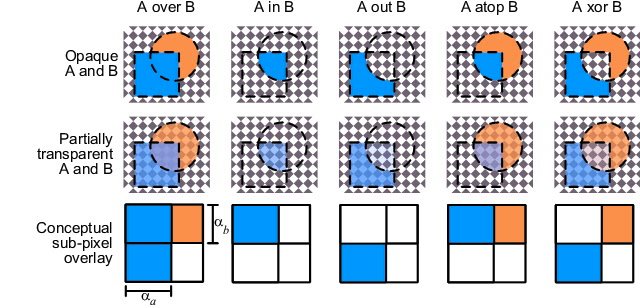 Examples from: Donald House, Texas A&M University, 1999
Outline
Color
Subtractive Color Spaces CMY and CMYK
Compositing
Example operations
Associated Color Images
Bluescreening
Bluescreening
Bluescreening Filmmaking technique 
Uses an evenly-lit monochromatic background for the purpose of replacing it with a different image or scene
Invented by Petro Vlahos
Technical Academy Award 1964

Related terms
Luma keying
Chroma keying
Algorithm
Capture the foreground image against a blue background
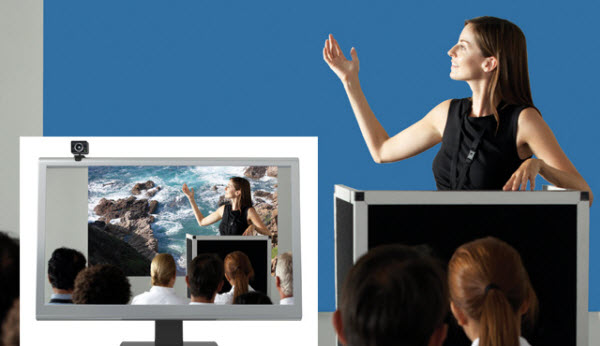 Image from advertisement at: http://www.telepresencecatalog.com/draper-vc/
Algorithm
Capture the foreground image against a blue background
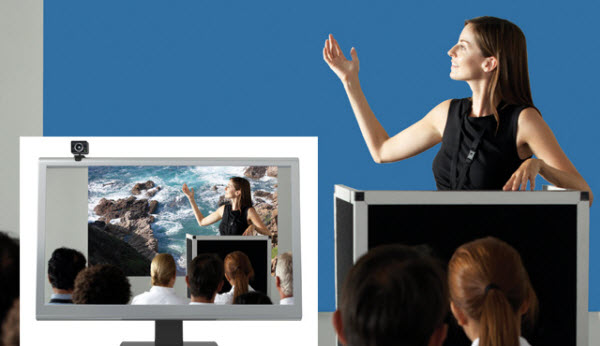 Set the  = 0 for the blue pixels
Image from advertisement at: http://www.telepresencecatalog.com/draper-vc/
Algorithm
Capture the foreground image against a blue background
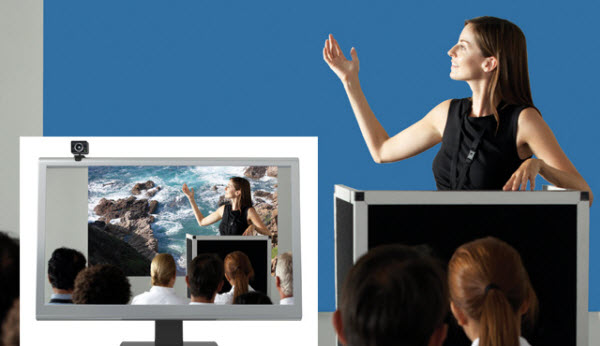 Set the  = 0 for the blue pixels
Set the  = 1 otherwise
Image from advertisement at: http://www.telepresencecatalog.com/draper-vc/
Algorithm
Capture the foreground image against a blue background
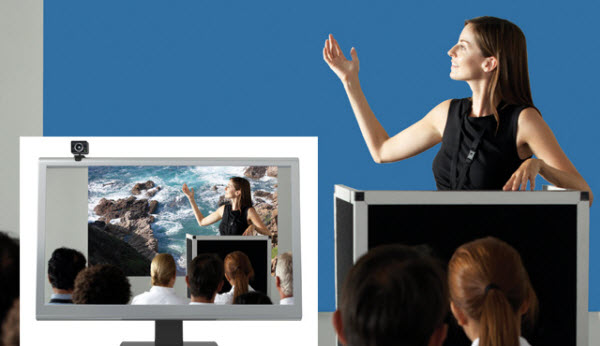 Set the  = 0 for the blue pixels
Set the  = 1 otherwise
Composite with desired background
Image from advertisement at: http://www.telepresencecatalog.com/draper-vc/
Bluescreening Algorithm
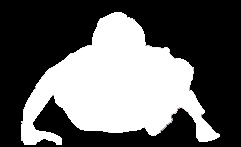 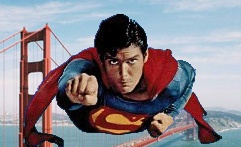 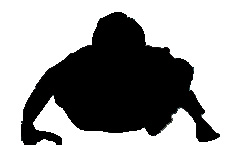 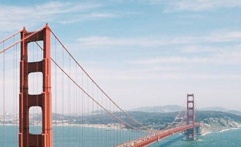 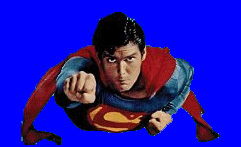 =
x
+
x
C     =               F   +   ( 1 -  )  B
unassociated color images, and  means times
if using associated color images
Blue Screening: An Issue
Keep the edges looking smooth in composite
How?
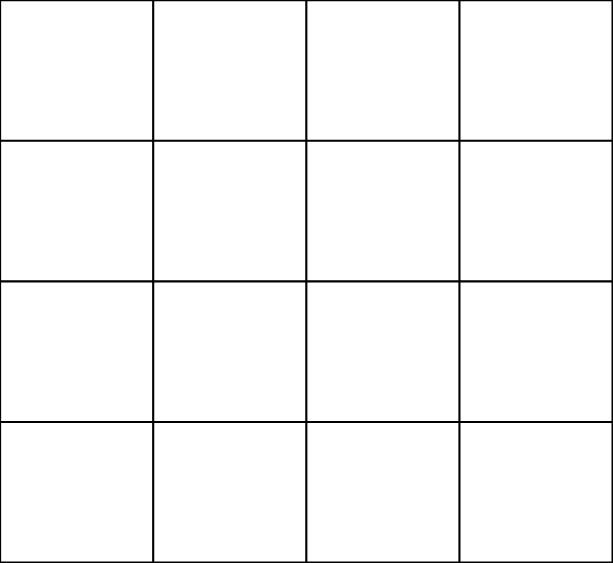 1
0.7
0.2
0
Along edges of 
the alpha mask
we use 
     0 <  < 1

to reduce jaggies
1
1
0.8
0
1
1
1
0.4
1
1
1
0.8
alpha channel
Creating the Alpha Mask
Keying Using Chroma (H) and Luma (V)
First: Convert RGB to HSV
Recall
Let
	MAX = maximum(R, G, B); 	MIN = minimum(R, G, B);
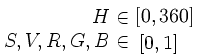 S and V are straightforward
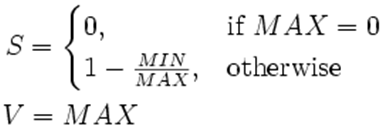 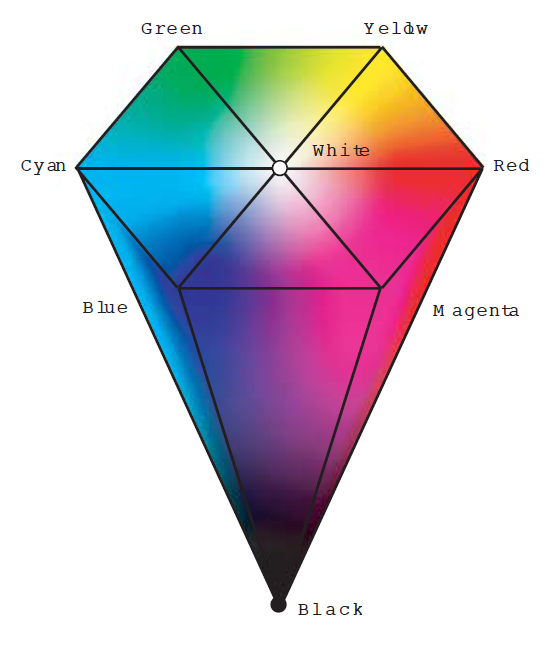 S
H
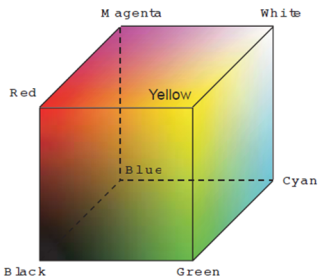 HSV
RGB
[Speaker Notes: Do not have to use HSV… could also use xyY or YUV or…

S: greater diff between MIN and MAX  the more saturation
V: greater MAX is  brighter the color]
Creating the Alpha Mask
Keying Using Chroma (H) and Luma (V)
First: Convert RGB to HSV   now the H
Recall
Let
	MAX = maximum(R, G, B); 	MIN = minimum(R, G, B);
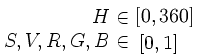 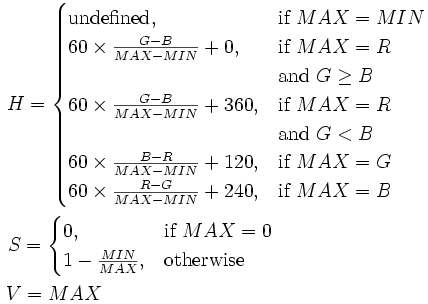 “perfect” green at 120
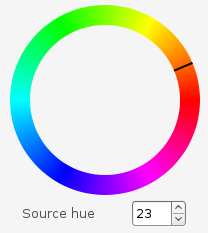 “perfect” blue at 240
[Speaker Notes: Example H: 
	If MAX = B, then H is Blue (240 degrees). 
	If R=G, then it is perfect Blue (240)
	else must move towards green or red whichever is larger (bound the move to 60 degrees or less)]
Creating the Alpha Mask
Example H: 
	If MAX = B, then H is Blue (240 degrees). 
	If R=G, then it is perfect Blue (240)
	else must move towards green or red whichever is larger 
	(bound the move to 60 degrees or less)
MAX = maximum(R, G, B); 	MIN = minimum(R, G, B);
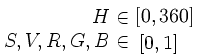 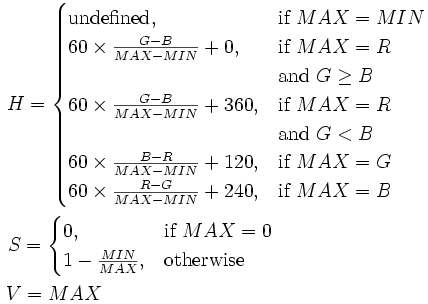 “perfect” green at 120
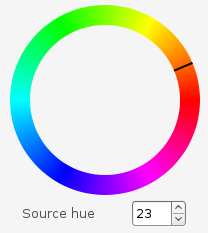 “perfect” blue at 240
[Speaker Notes: Example H: 
	If MAX = B, then H is Blue (240 degrees). 
	If R=G, then it is perfect Blue (240)
	else must move towards green or red whichever is larger (bound the move to 60 degrees or less)]
Option: Luma Keying
Use Value (V) in HSV for keying
works for well lit scene and dark background
Method 1 
(may cause jaggies)
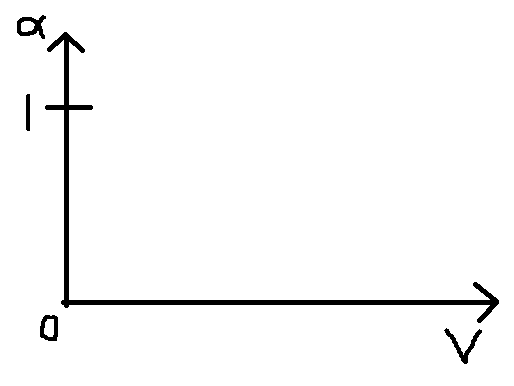 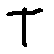 Option: Luma Keying
Use Value (V) in HSV for keying
works for well lit scene and dark background
Method 1 
(may cause jaggies)
Method 2
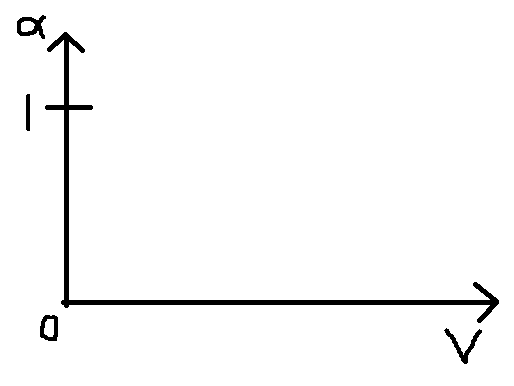 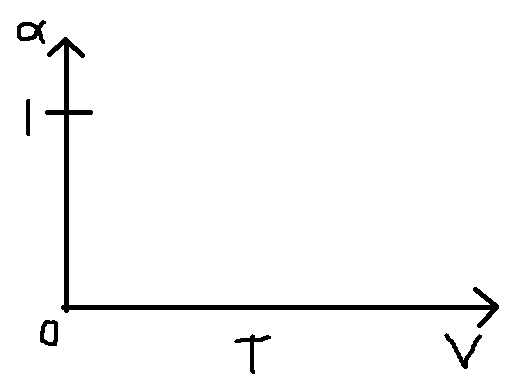 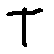 T+
[Speaker Notes: It is possible to also just use H
or to use all three H,S, and V]
More Problems: Blue Spilling
Color Spill
Describes areas of the foreground subject that have absorbed or reflected color from the background
Commonly happens during shooting and is fixed in post-shooting
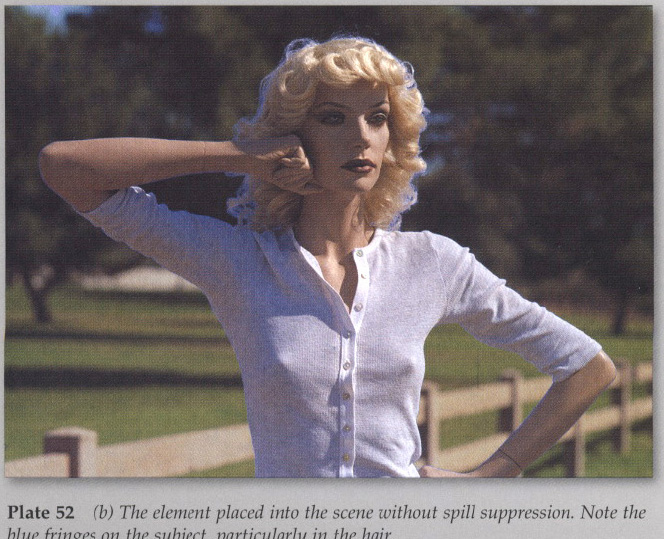 blue spill
Source: The Art & Science of Digital Compositing, by Ron Brinkmann
Reflection Blue Spill
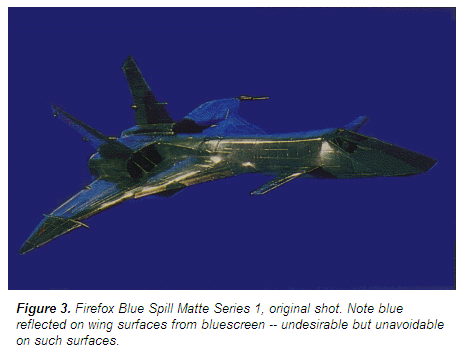 blue spill
http://www.digitalgreenscreen.com/figure3.html
Suppression of Spill
Modify the blue channel on associated color image
if ( B > G) then B = G
	this will set B=0 on bluescreen and reduces blue otherwise
Problem?
	a blue shirt can become green
	if this is not done carefully
Can also try
	if (B > R) then B = R
Trick is to do this on the associated color image made from the foreground input image
Do not do this to the original input image – can try and see what problems occur =)
Difference Matte
Can be used for non-even blue screens or natural scene screens
non-even screen
overemphasized
clean plate
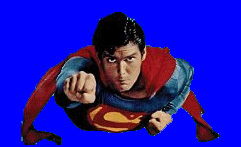 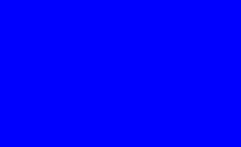 B
A
Garbage Matte
Garbage matte
manual method to exclude parts of an image that a bluescreen would not remove
or include parts it did remove 
such as reflective blue spill
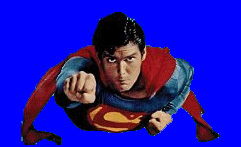 For example:
	Exclude parts outside of
	the dashed lasso region
Challenge
Composite your own set of images
i.e. Try doing this
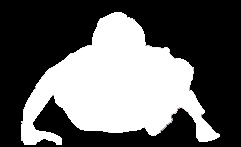 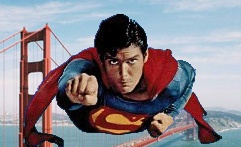 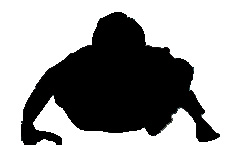 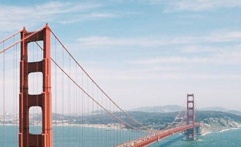 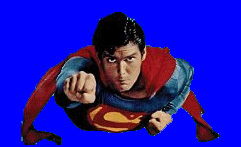 =
x
+
x
C     =               F   +   ( 1 -  )  B
unassociated color images, and  means times
Suggest input of: 1 background image, 
                                and 2 or more images taken in front of a bluescreen
		(or green screen if easier)
	output 2 or more composited images
Trivia
Bluescreening was used “long” ago as blue was useful to film

As movies have become more “digital”Green screens are more common
BECAUSE
image sensors in digital video cameras are most sensitive to green
Bayer pattern allocates more pixels to the green channel
Green channel thus has least amount of noise for cleanest mask
Also requires less light because hardware sensors are more sensitive to green light
Extra Research
Compositing Digital Images SIGGRAPH paper by Porter and Duff, 1984
http://keithp.com/~keithp/porterduff/

Look into Shapes from Silhouettes
Good presentation at:
http://www.sci.utah.edu/~gerig/CS6320-S2015/Materials/CS6320-S2015-Shape-from-Silhouttes-I.pdf

Investigate Active Contour Models
Computer Vision
Relates to Blue Screening (Chroma Keying)

Other (maybe) useful papers
https://www.cs.princeton.edu/courses/archive/fall00/cs426/papers/smith95a.pdf
Smith, A. R., AND Blinn, J. F. 1996. Blue screen matting. In Proceedings of ACM SIGGRAPH 1996, 259–268.
A. Blake & M. Isard (1998). Active Contours. Springer-Verlag.
M. Kass, A. Witkin & D. Terzopoulos (1988). Snakes: active contour models. In International Journal of Computer Vision (1988), pp. 321-331.
Summary: Color and Compositing
Colors for Printing
Subtractive Color Spaces CMY and CMYK

Colors for Compositing
Example operations
Associated Images
Bluescreening
Questions?
Beyond D2L
Examples and informationcan be found online at:
http://docdingle.com/teaching/cs.html





Continue to more stuff as needed
Extra Reference Stuff Follows
Credits
Much of the content derived/based on slides for use with the book:
Digital Image Processing, Gonzalez and Woods

Some layout and presentation style derived/based on presentations by
Donald House, Texas A&M University, 1999
Bernd Girod, Stanford University, 2007
Shreekanth Mandayam, Rowan University, 2009
Igor Aizenberg, TAMUT, 2013
Xin Li, WVU, 2014
George Wolberg, City College of New York, 2015
Yao Wang and Zhu Liu, NYU-Poly, 2015
Sinisa Todorovic, Oregon State, 2015
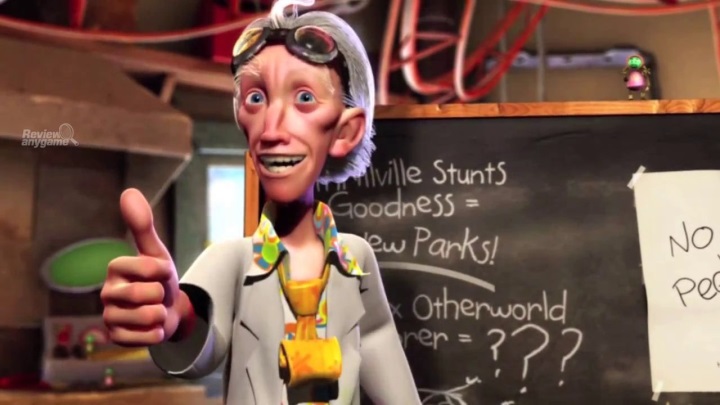